С Н Ю С
Тонко измельченный увлажненный табак, обработанный раствором соли, сахара и соды, с добавлением ароматических веществ.
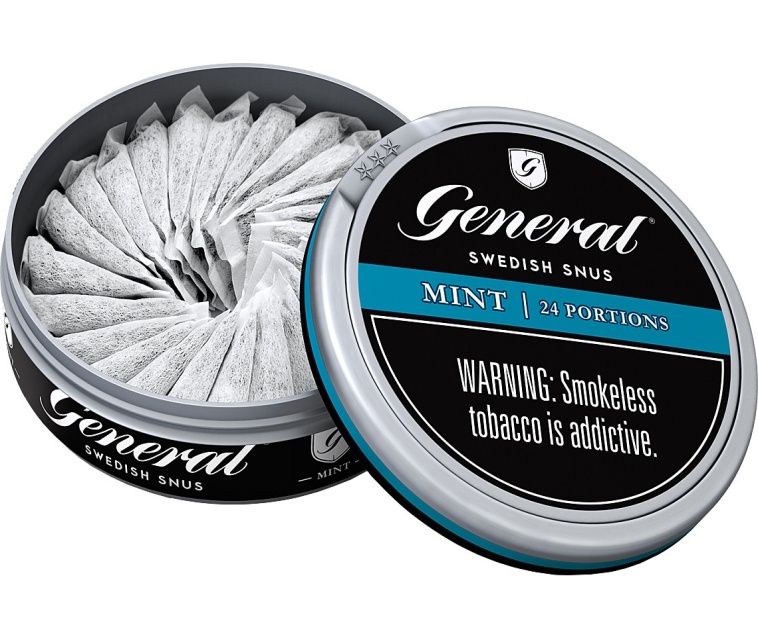 Механизм действия
При рассасывании никотин попадает в кровоток, разносится по всему организму и попадает в головной мозг.
Происходит выброс адреналина и глюкозы и формируется наркотическое действие снюса.
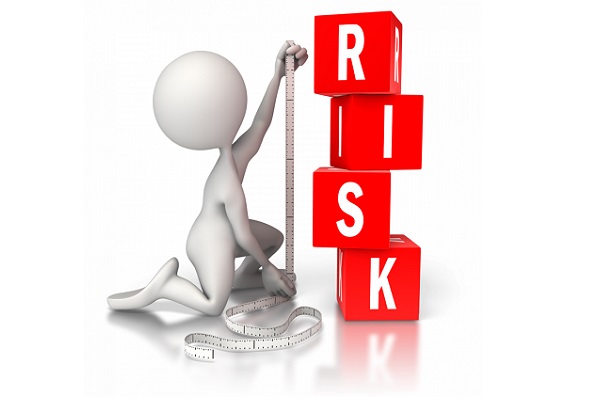 Снюс токсичнее обычного табака в 7-10 раз и очень быстро вызывает никотиновую зависимость.
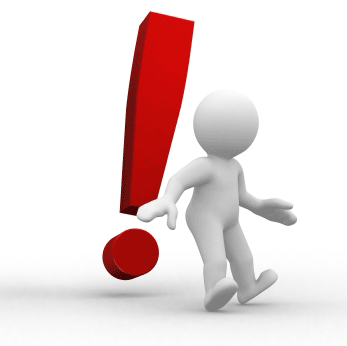 Психическая и физическая зависимость от снюса гораздо сильнее и опаснее, чем от обычных сигарет. отказаться от неё самостоятельно удаётся не многим.
Инструкция по применению
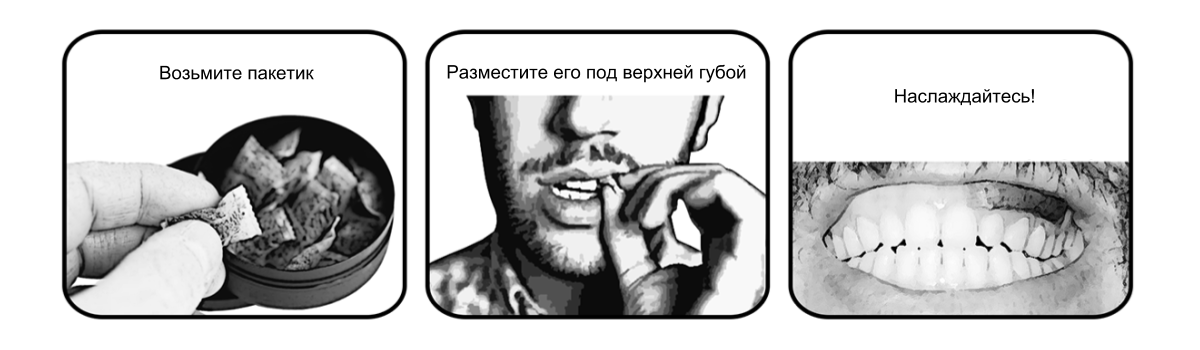 Признаки употребления снюса
Частые движения лицевых мышц
Нервное возбуждение
Перепады настроения
Раздражительность 
Тревожность
Рассеянность
Снижение учебных
показателей
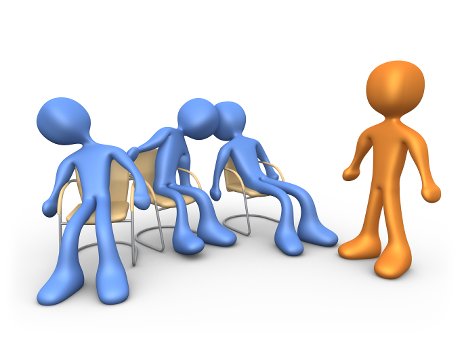 Признаки употребления снюса
Землистый или сероватый цвет лица
Темные круги под глазами
Жалобы на головную боль
Тошнота
Резкая потеря веса
Проблемы с зубами
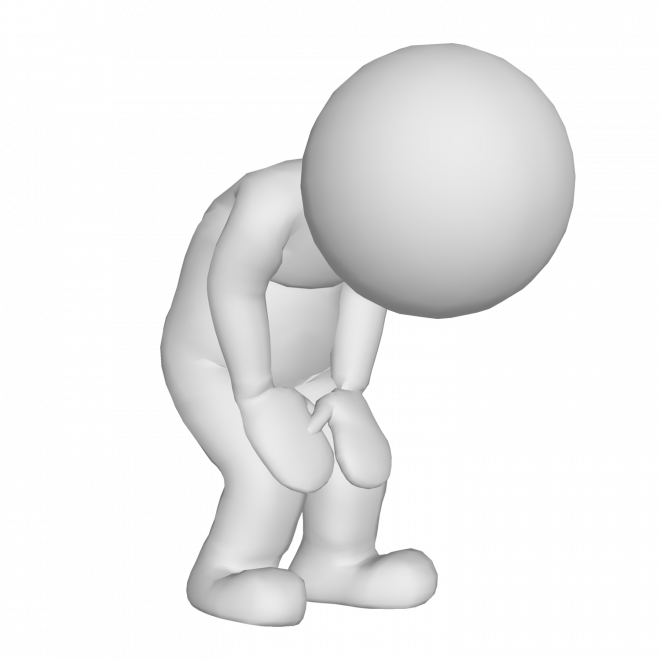 Последствия
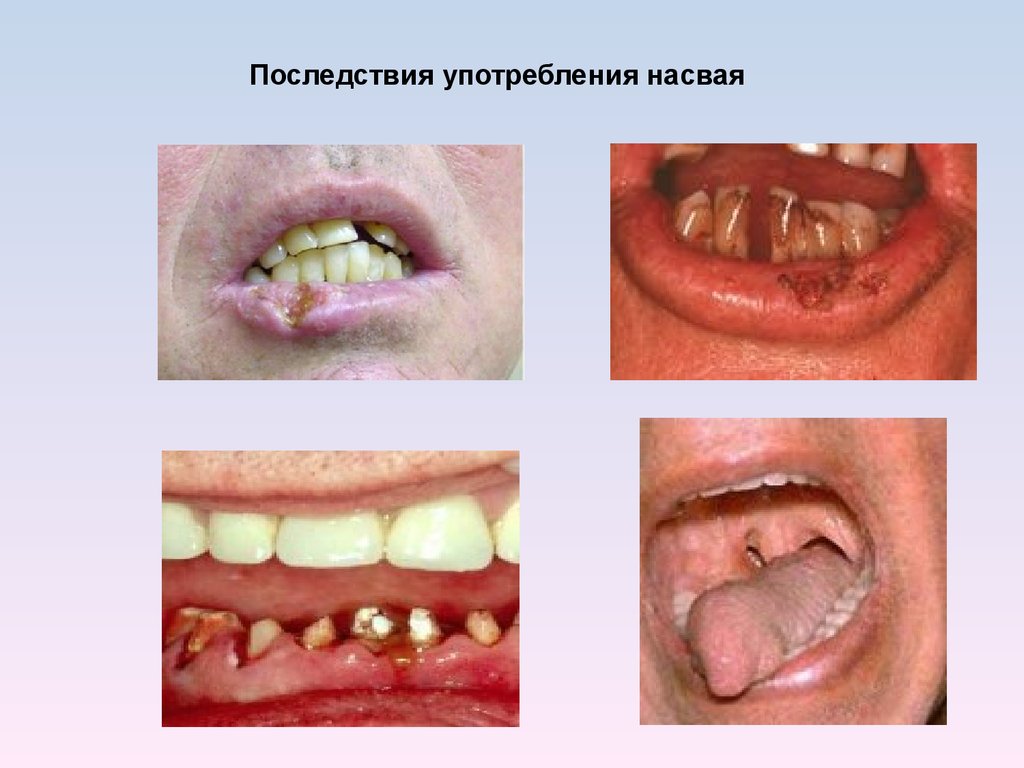 Последствия
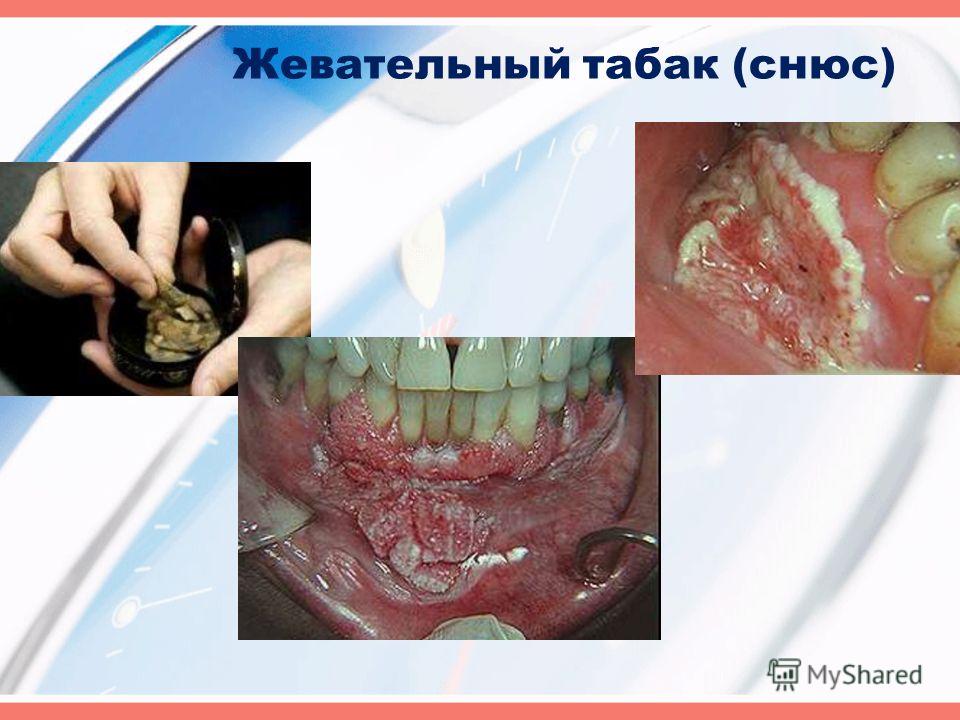 Последствия
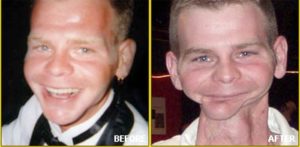 Что делать?
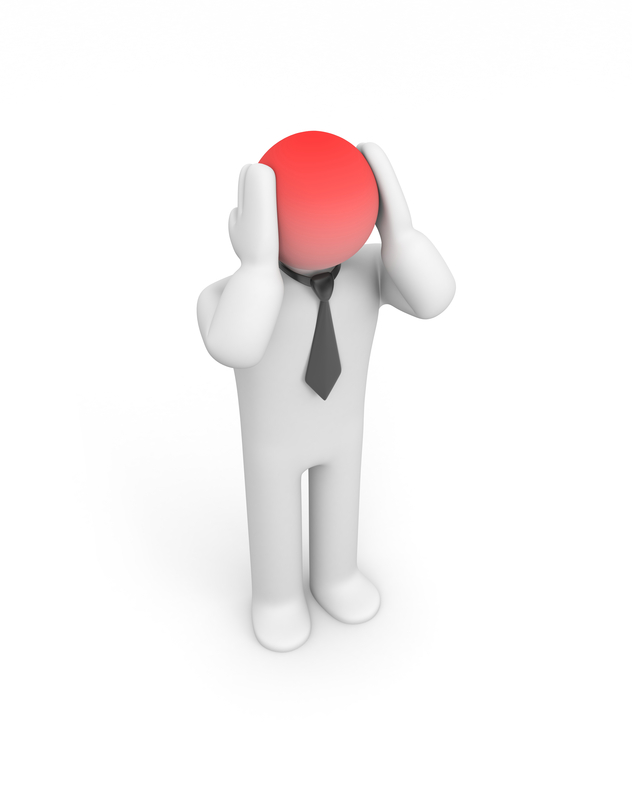 Родители
должны знать о вреде снюсов и
 быть предельно внимательны к своим детям:
 следить за тем,
чем увлекаются дети,
что они ищут в интернете,
на что тратят карманные деньги,
иметь доверительные
отношения с детьми
Что делать?
Педагогам:
информировать родителей
о вреде никотиновых снюсов,
убеждать их быть предельно внимательными к своим детям:  следить за тем,
чем увлекаются дети,
что они ищут в интернете,
на что тратят карманные деньги,
стараться иметь
доверительные отношения с детьми
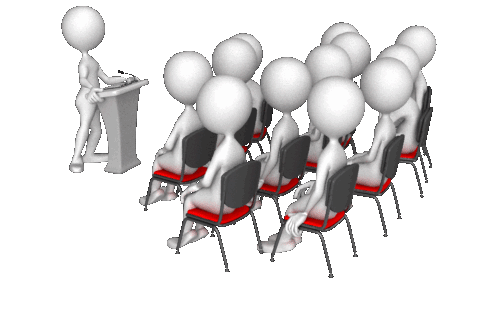